Album s fotografijama kućnih ljubimaca učenika razredne nastave OŠ Korog
od Dijana Palinkaš
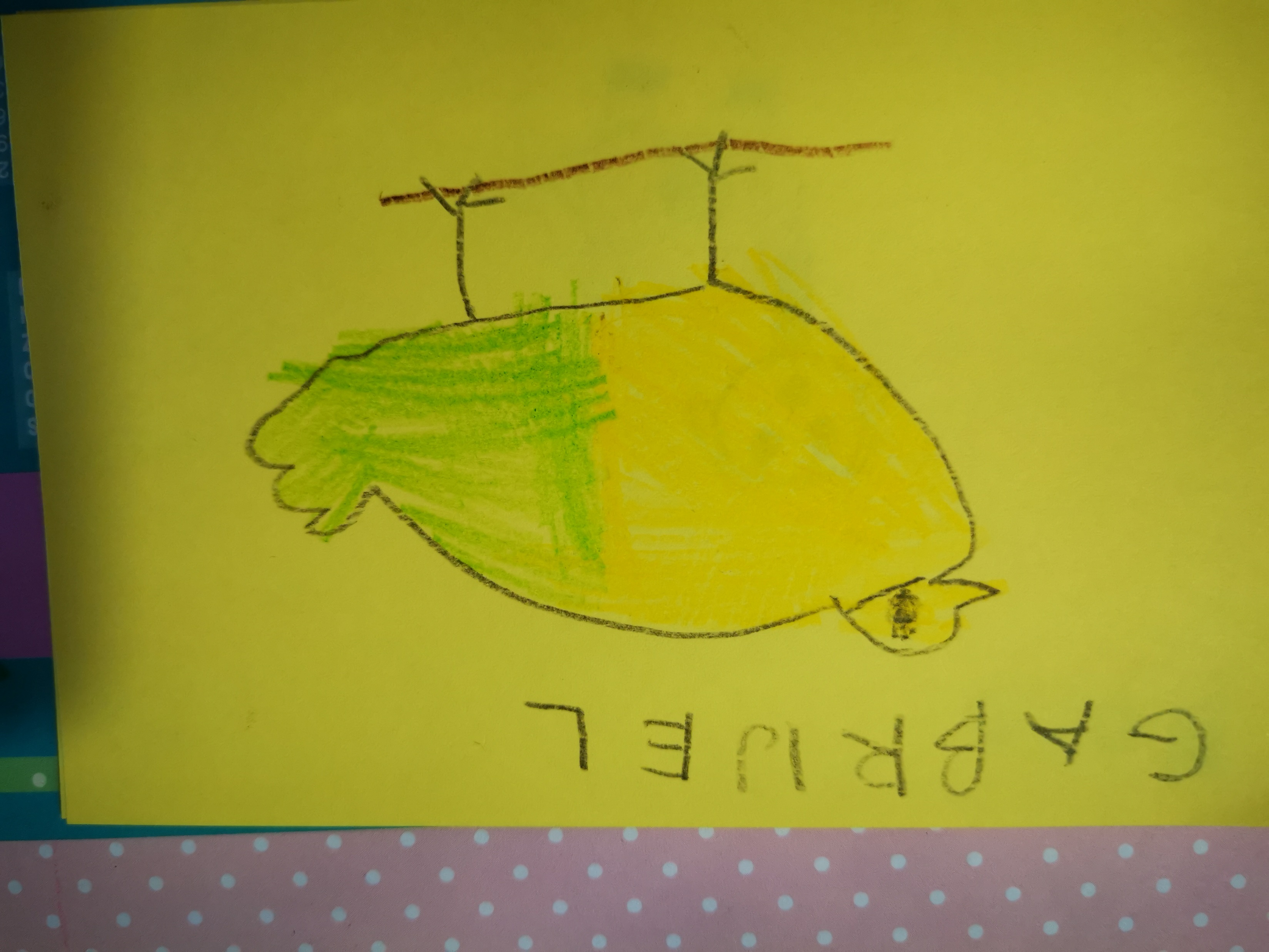 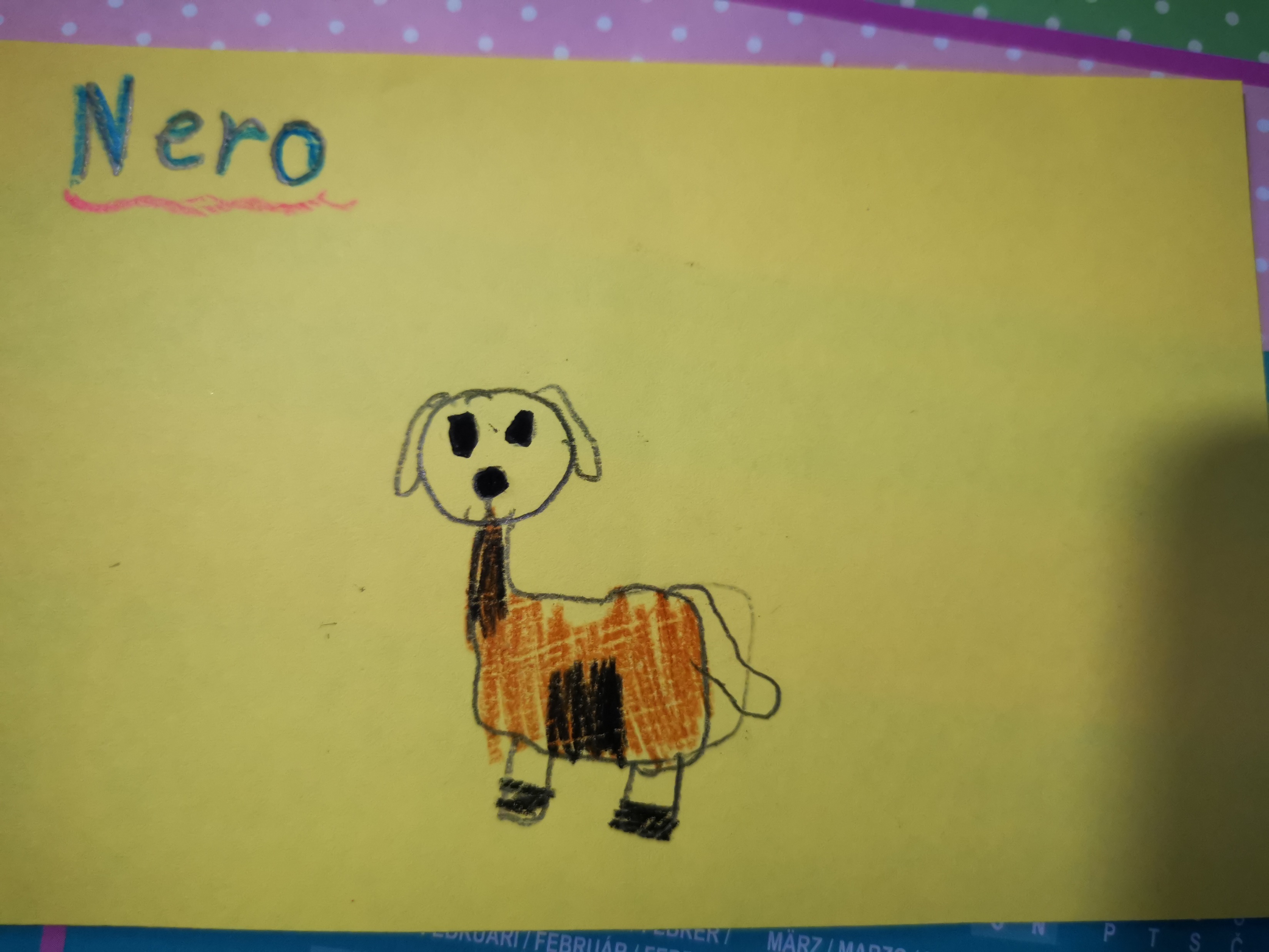 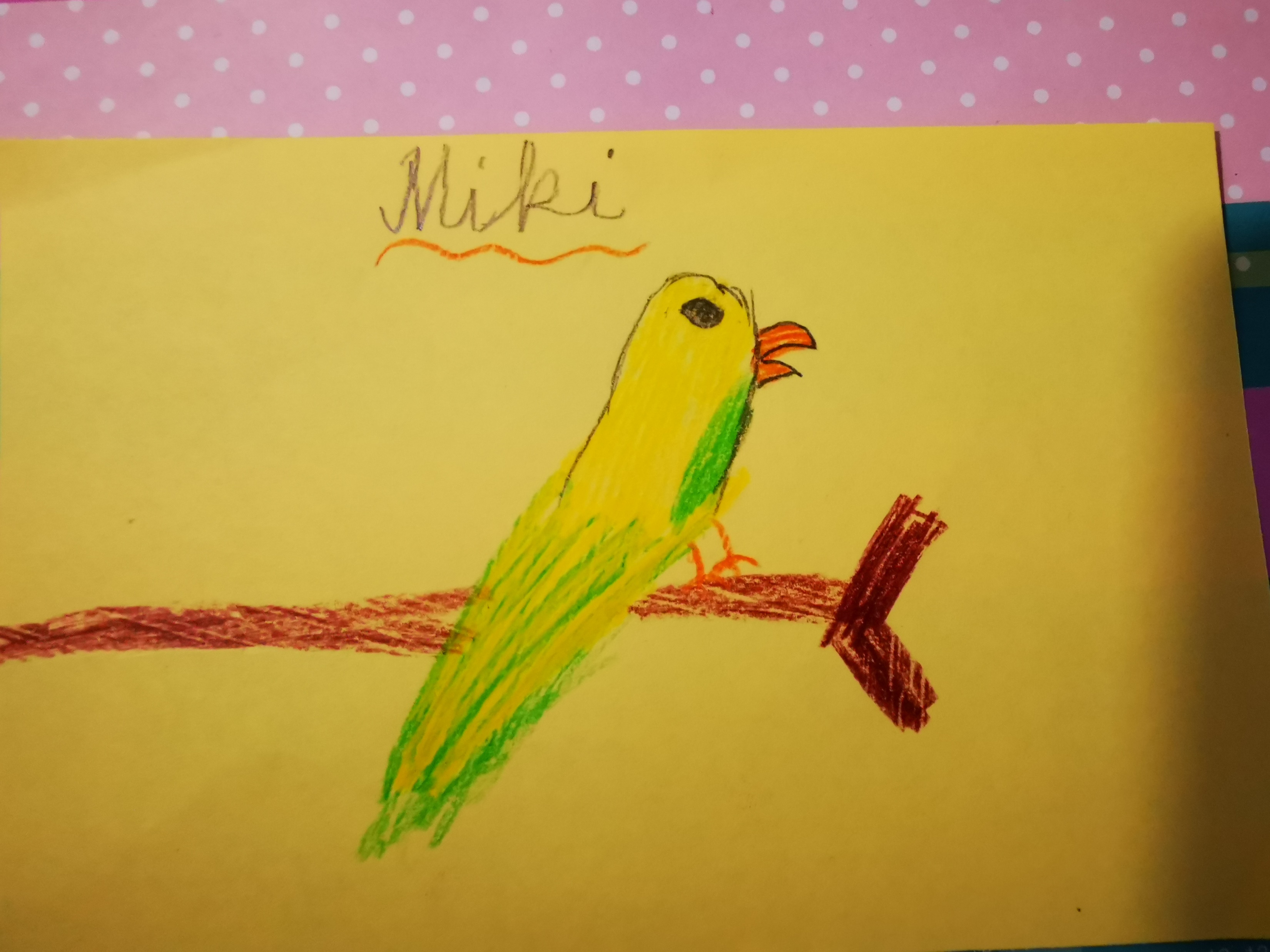 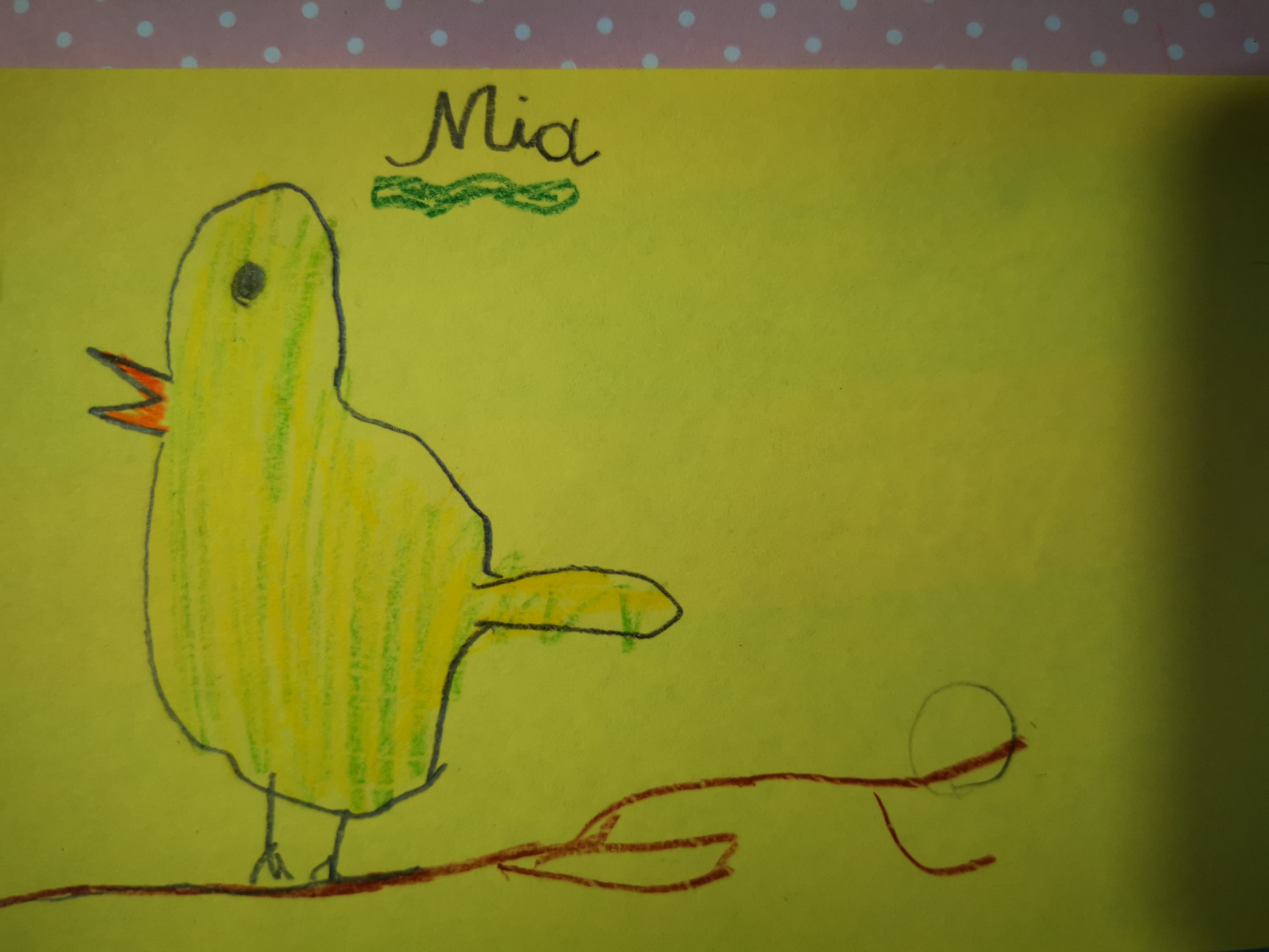 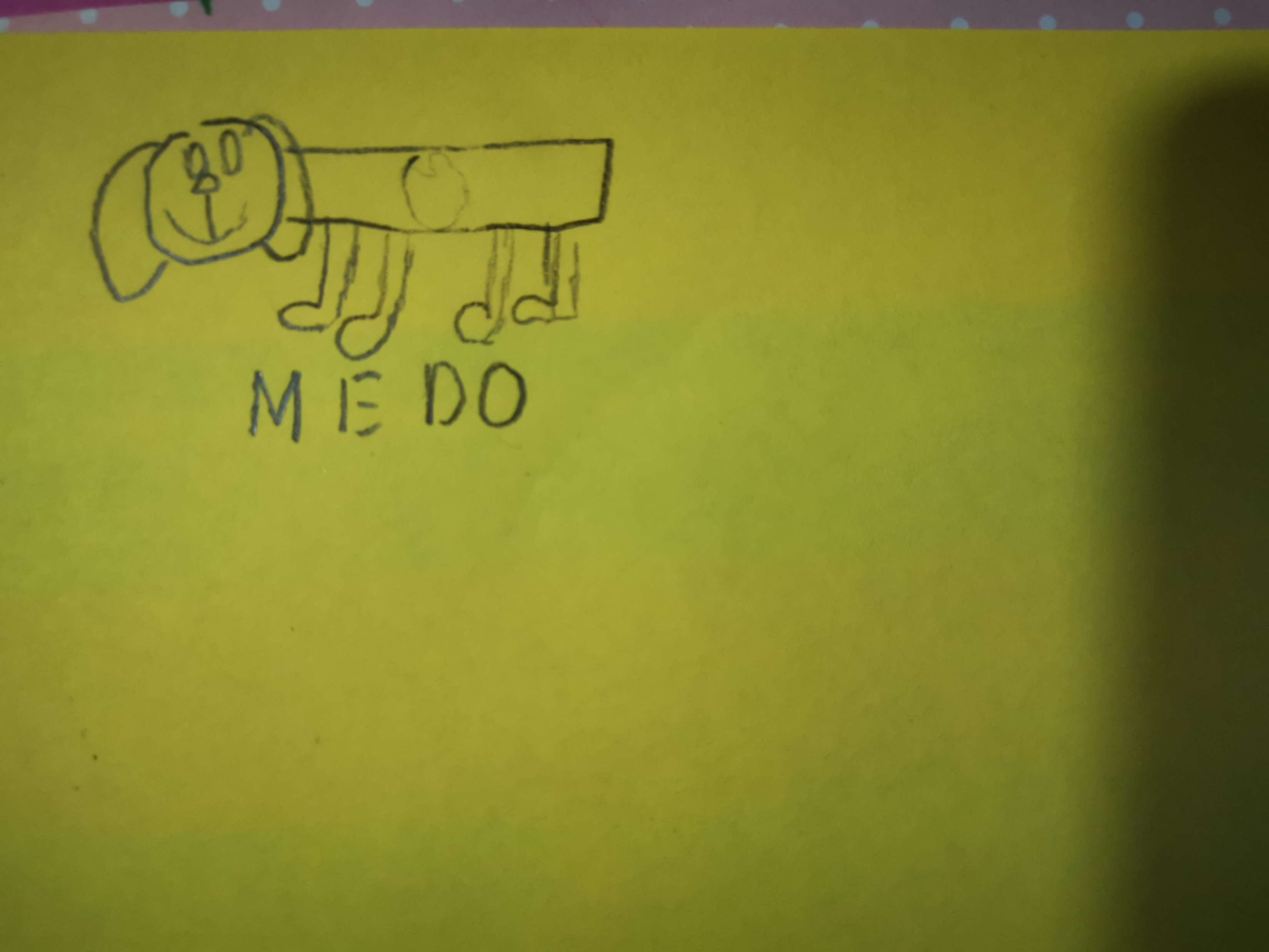